Methodisch handelen
Methodisch handelen
Persoonlijkheidsontwikkeling + 
Emotionele ontwikkeling 
+ seksuele ontwikkeling
persoonlijkheidsontwikkeling
Ontwikkeling van geweten
Het hebben van eigen mening
Zelfstandigheid vs afhankelijkheid
Inzicht in mogelijkheden
Kind op voorgrond achtergrond ?
Initiatiefrijk vs weinig zelfvertrouwen
Ontwikkeling Karaktereigenschappen van het kind
Zelfbeeld
Persoonlijkheidsontwikkeling
Definitiebepaling: 0ntwikkeling van gedragingen en karaktereigenschappen waardoor iemand tot een bepaald individu wordt. 

Initiatiefrijk kind ? 
Heeft het kindzelfvetrouwen ? 
Functioneert het kind op de voorgrond of achtergrond ? 
Hoe ontwikkelt het geweten ? 
Heeft het kind een eigen mening ? 
Hoe is het zelfbeeld /zelfkennis ?
Is het kind zelfstandig of aanhankelijk ? zelfbeeld: hoe denkt iemand over zich zelf?
Is iemand assertief/ subassertief/ agressief? Waaruit blijk dat
Hoe is iemand? Welke persoonlijke kenmerken horen bij de persoon? ( het unieke, identiteitsbepalende)
Doorzettingsvermogen? Blijft het kind zich lang inspannen om iets af te maken of juist niet?
Emotionele ontwikkeling
Tonen van emoties
Meegaan in de stemming van de ander
Grip op emoties
Grondstemming
Grondstemming
Positieve / negatieve grondstemming
Humeur/grondstemming: is het kind vooral positief en vrolijk, of juist negatief en boos? Prikkelbare grondstemming ? Vredige grondstemming
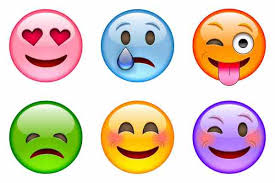 Seksuele ontwikkeling
Lichamelijke veranderingen
Uiting van seksualiteit
Besef van geslacht: jongetje of meisje ?
Seksetyperend rolgedrag
Interesse in andere kinderen
Spelen van spelletjes; doktertje, vadertje moedertje
Lichaamsbesef
Seksuele ontwikkeling denk aan:
Begint bij het leren kennen van het eigen lichaam en het ervaren van lichamelijk genot. Deze ervaringen doet iedereen al in de babytijd op, maar zonder de seksuele gevoelens die grotere kinderen en volwassenen ervaren. 
Seksualiteit: zoeken en beleven van intens lichamelijk genot. Het hele lichaam is gevoelig voor prettige aanraking, maar de geslachtsorganen zijn dat in het bijzonder. Deze algemene omschrijving geldt deels ook voor kinderen. .
Seksuele ontwikkeling
Heel jonge kinderen verlangen ook al naar prettige lichamelijke ervaringen, maar bij baby's en dreumesjes zijn de geslachtsorganen waarschijnlijk nog niet gevoeliger dan andere lichaamsdelen. Het lichamelijk genot gaat bij kinderen nog niet gepaard met seksuele gevoelens.

Besef hebben van geslacht: jongen /meisje
Seksuele voorkeur etc.
Het zich gedragen als jongen of meisje. 
Spelen van doktertje, vadertje moedertje
Lichaamsbesef
Interesse in andere kinderen
Seksualiteits ontwikkeling bij de mens
https://www.youtube.com/watch?v=507xY57Ck2c